Презентация на тему:
«Домашние животные и птицы»
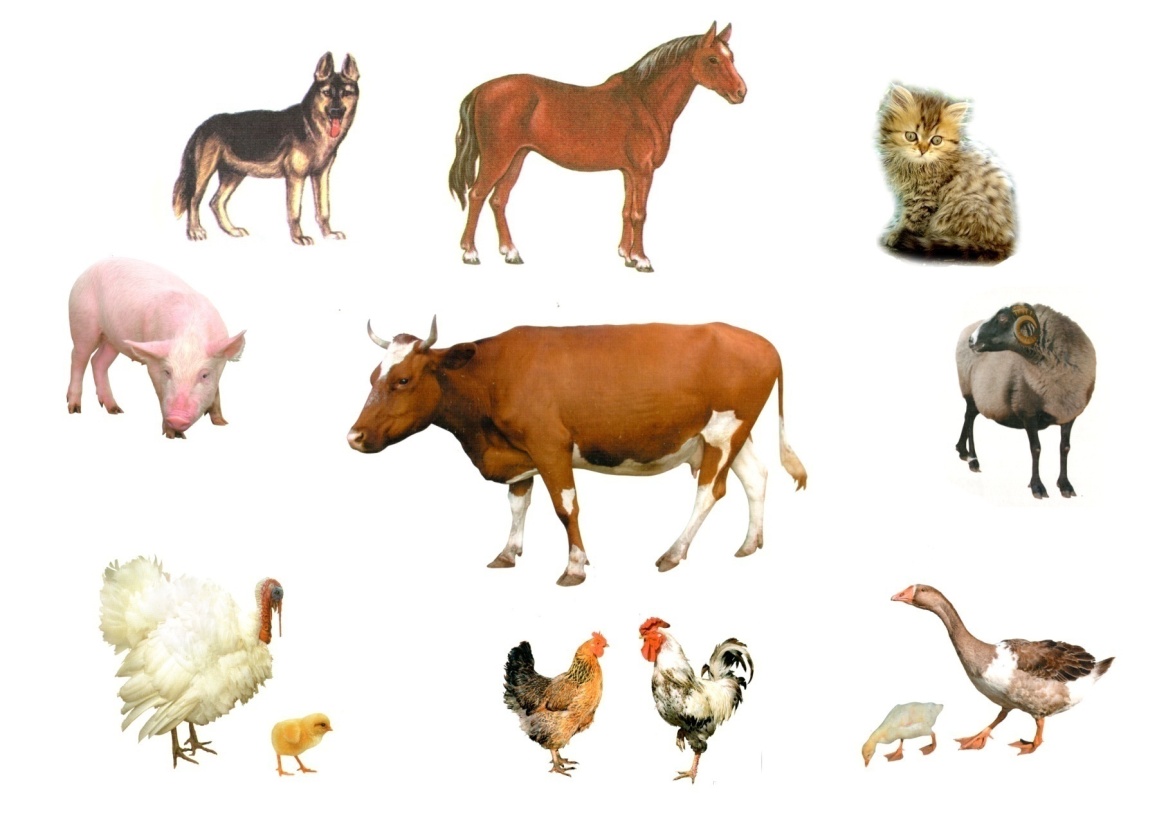 Подготовила воспитатель:Кулакова О.А.
Этот зверь живёт лишь дома,
С этим зверем все знакомы.
У него усищи-спицы,
Он мурлычет, он поёт,
Только мыться он боится.
Угадали? Это ....
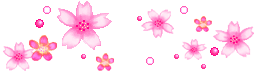 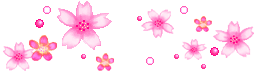 КОТ
Человеку верный друг,
Чутко слышу каждый звук.
У меня отличный нюх,
Зоркий глаз и острый слух.
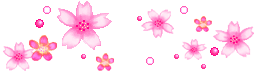 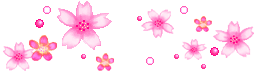 СОБАКА
Рыжий молокозавод
День жуёт и ночь жуёт:
Ведь траву не так легко
Переделать в молоко.
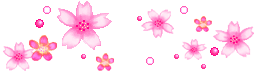 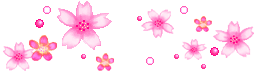 КОРОВА
Чемпионка в быстром беге,
Я порой вожу телеги.
Дядя конюх мне принес
Воду, сено и овес.
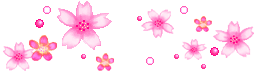 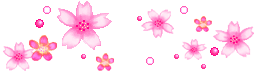 ЛОШАДЬ
Ведь я «женщина», поверьте,
А обзывают «дерезой».
Молоко даю я детям
И зовут меня ...
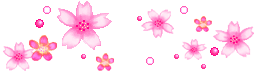 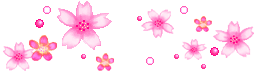 КОЗОЙ
Есть у ней пятачок, 
Два блинка и кренделек. 
Без шнурков на ней ботинки, 
А костюмчик из щетинки
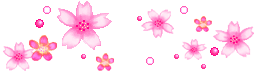 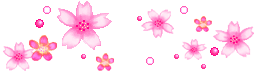 СВИНЬЯ
По горам, по долам
Ходит шуба да кафтан.
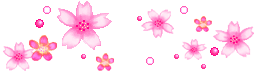 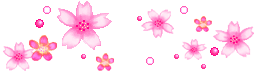 БАРАН
Я обычная наседка,
Уточка - моя соседка.
Жаль, взлететь мне нелегко,
Куд-кудах, ко-ко-ко!
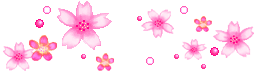 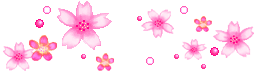 КУРИЦА
Эта птица по утру
Будит нас «ку-ка-ре-ку!»
Просит ласково «вставайте,
Птичкам завтрак подавайте!»
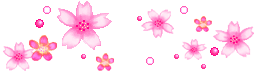 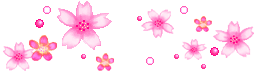 ПЕТУХ
Красные лапки,
Длинная шея,
Щиплет за пятки,
Беги без оглядки.
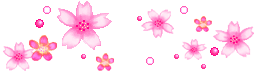 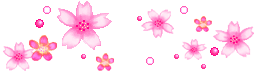 ГУСЬ
Распускает хвост павлином,Ходит важным господином,По земле ногами – стук,Как зовут его?
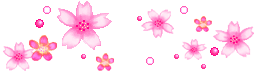 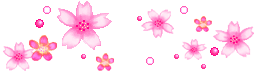 ИНДЮК
Как на речку прилетает,сразу в воду залезает."Кря" - нырнула на минуткуВы узнали? Это
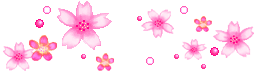 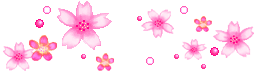 УТКА